Ask for
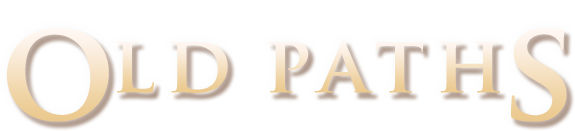 Introduction (Jer. 6:9-17).
A. The plea for restoration is not new.
Noah (2 Pet. 2:5).
Ezra (Neh. 8:1-8).
John the Baptist (Luke 1:13-17).
B. Restoration is a constant need.
C. What it means to return to the “old paths.”
Ask for
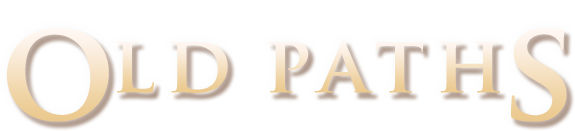 I. Restoration is a Scriptural Ideal (Deut. 32:7; Rev. 2:1-5).
Restoration to a former good condition.
Faith in Christ is built on the New Testament (1 Cor. 1:10; Eph. 4:1-5).
“Book, chapter, and verse” (Jude 3; Gal. 1:6-9; Jer. 6:16).
Ask for
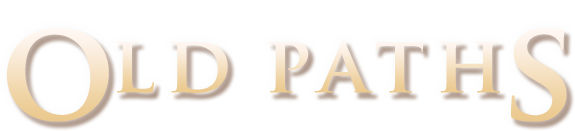 II. It Restores God’s Law of Pardon.
No more differences concerning how to “accept Christ.” 
People would do what the Apostles taught (Acts 8:5, 12).
There would only be “Christians”—nothing more or less.
Ask for
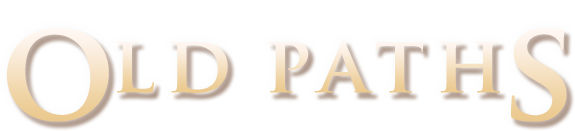 III. It Restores the Purity of Worship.
God seeks worshippers who worship in “spirit” and “truth” (John 4:23-24). 
Five acts of NT worship (Eph. 5:19; Acts 2:47; 1 Cor. 16:1-2; Acts 20:7).
Wouldn’t be wonderful if all people worshipped God as it pleases Him?
Ask for
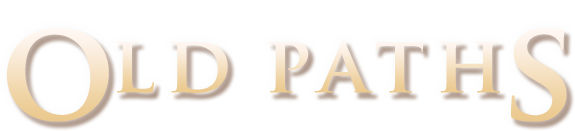 IV. It Restores the Local Church.
The New Testament had none of the organization in many denominations.
Lord’s church. 
Autonomous: Elders & deaons (Phil. 1:1; 1 Pet. 5:2).
Christ as Head (Eph. 1:22-23).
Spiritual—not fleshly (1 Cor. 3:1-5).